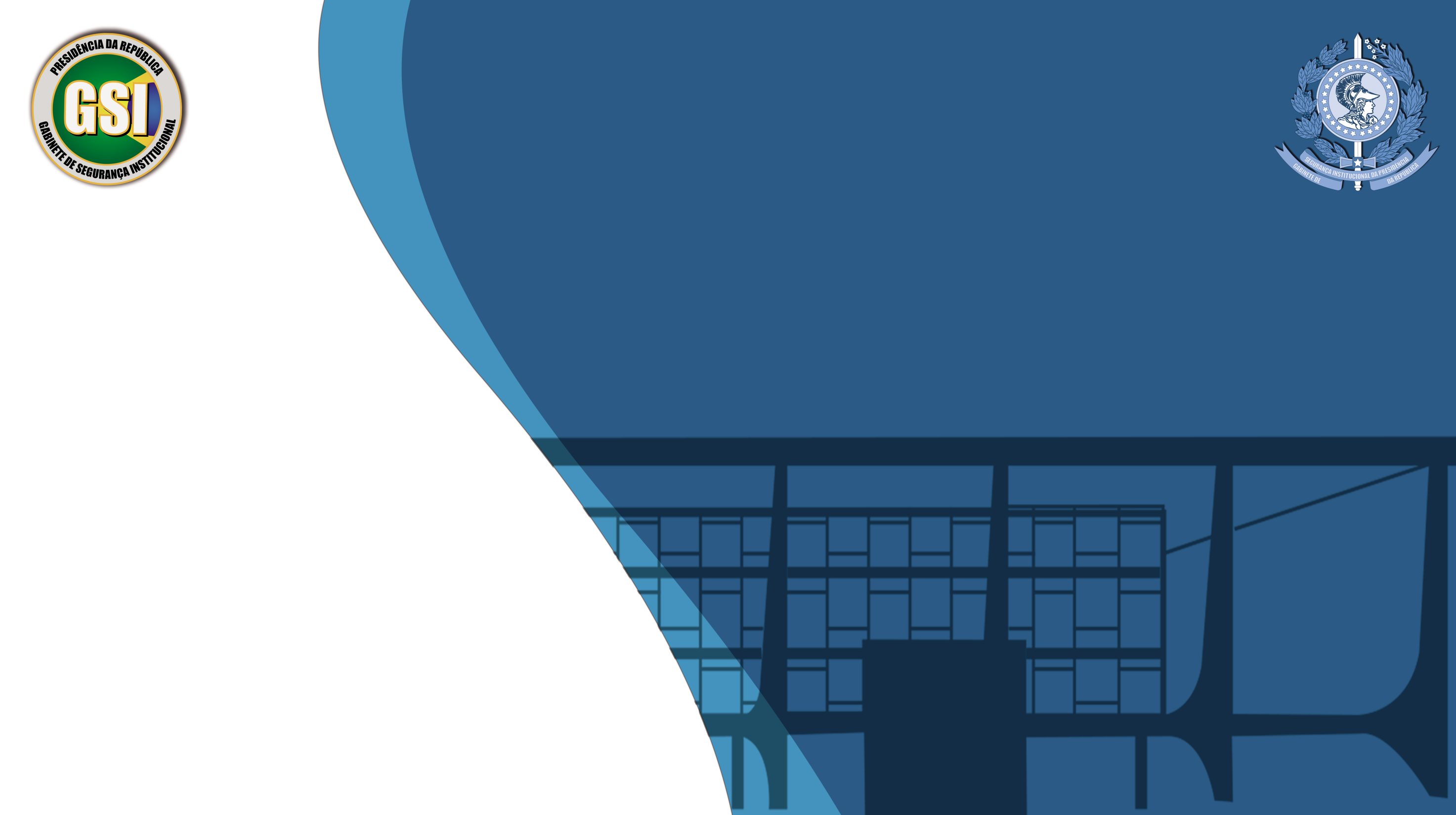 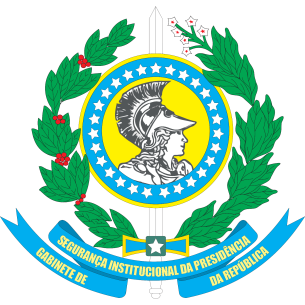 Building a Trustable Digital FutureConstruindo um Futuro Digital Confiável
APRESENTAÇÃO 
DO 
GABINETE DE SEGURANÇA INSTITUCIONAL 
AO
 COMANDANTE DO EXÉRCITO
Panel 2 – Governance of Cybersecurity: international experiences
Painel 2 – Governança da segurança cibernética: experiências Internacionais
Brasília, 26 Out 21
Brasília, 06/10/24
Costs of Cybercrime (USD trillions)
Fonte: (Cybersecurity Ventures,  2022)
Brazil amongst the top 20
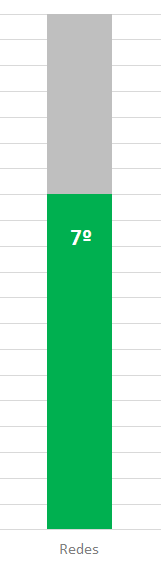 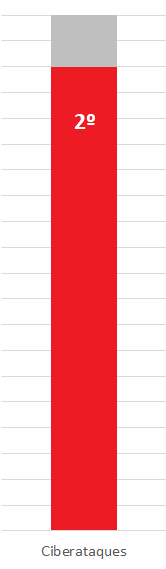 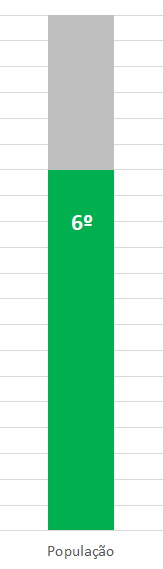 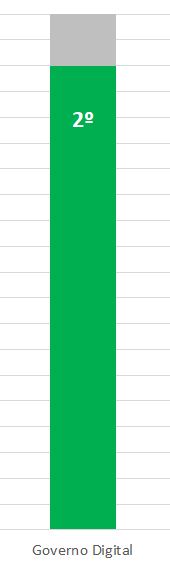 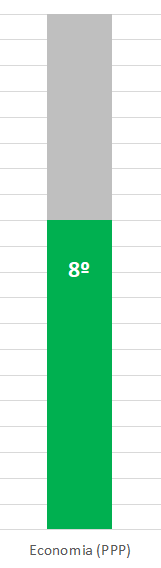 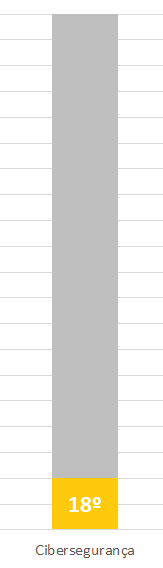 Cybersecurity
Economy (PPP)
Networks
Population
Cyber Attacks
Digital Government
Cybersecurity Agencies (a few)
Not a new issue for Brazil...
“Master Plan” Phases
Structural Axes
Coordination
Questions Asked
Could you explain how your institution/country works to develop your national cybersecurity maturity and capabilities?
Você pode explicar como sua instituição ou país trabalha para desenvolver a maturidade e as capacidades nacionais de cibersegurança?
What kind of difficulties, challenges and threats do you face right now?
Que tipo de dificuldades, desafios e ameaças vocês enfrentam neste momento?
What gains have your country achieved since the establishment of your agency?
Que ganhos o seu país alcançou desde a criação da sua agência?
What would you recommend to Brazil in its attempt to create its national cybersecurity agency (ANCiber)?
O que você recomendaria ao Brasil em sua tentativa de criar sua agência nacional de cibersegurança (ANCiber)?
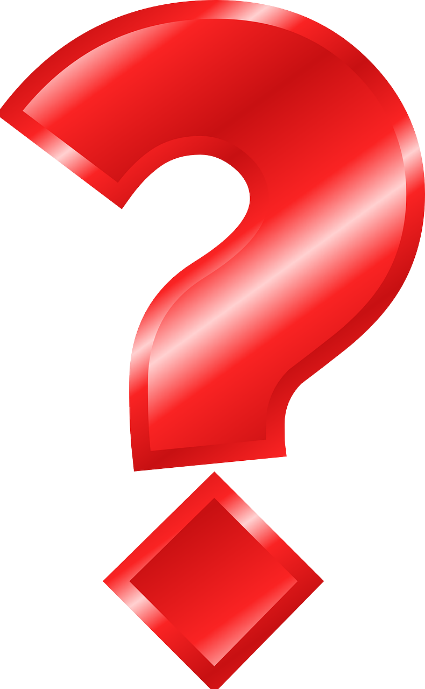 Our Distinguished Colleagues!
Obrigado
Thank you
ありがとう
Gracias